ВАЛЕНТИНДМИТРИЕВИЧ БЕРЕСТОВ
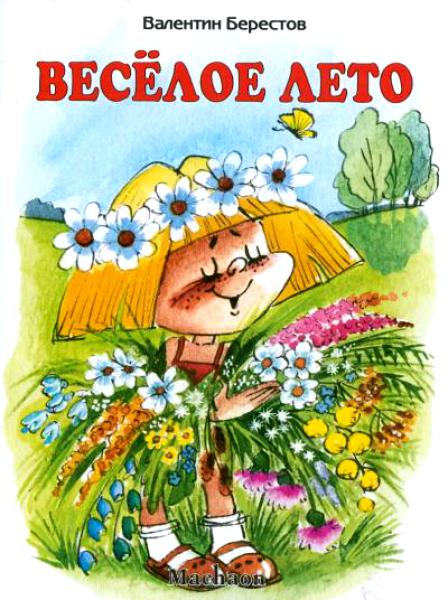 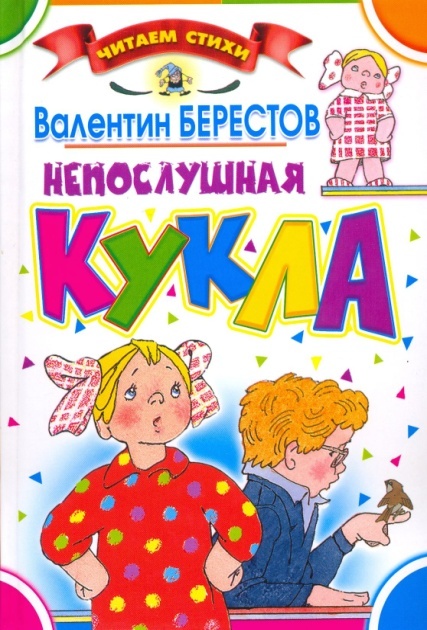 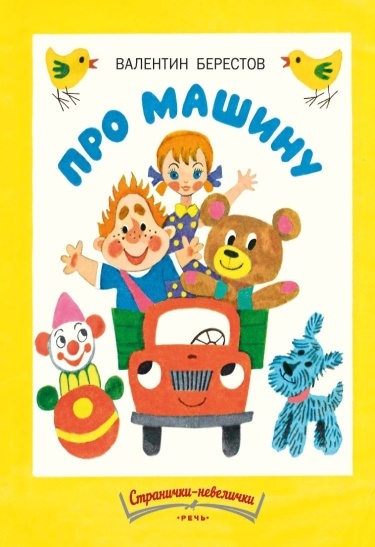 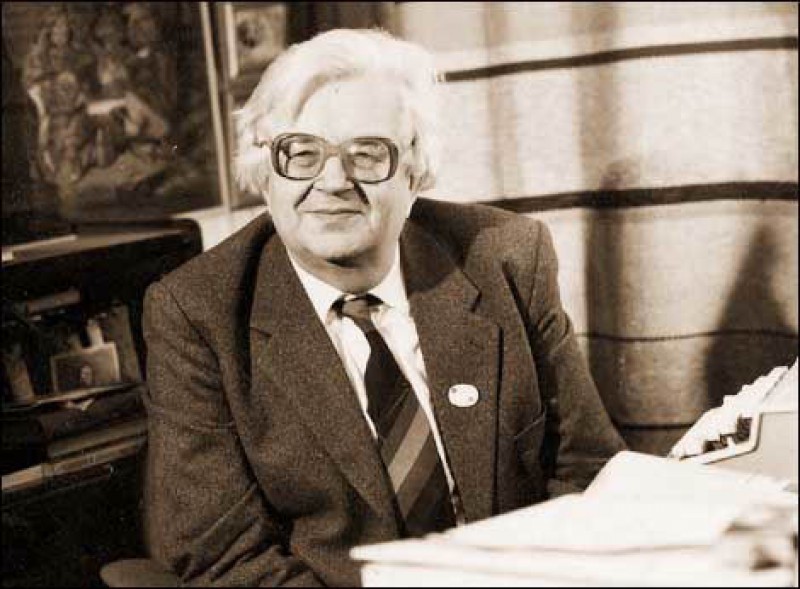 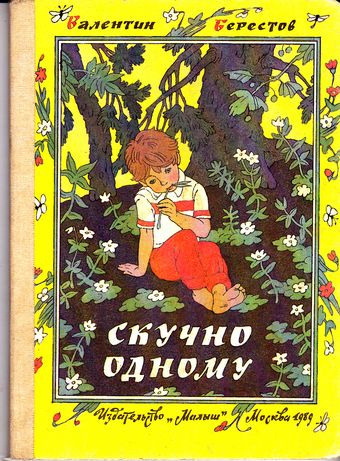 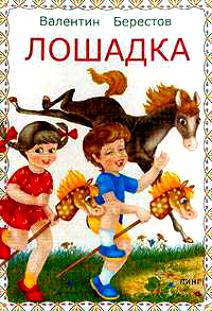 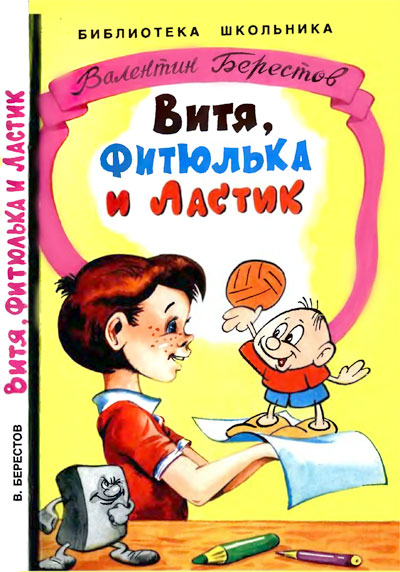 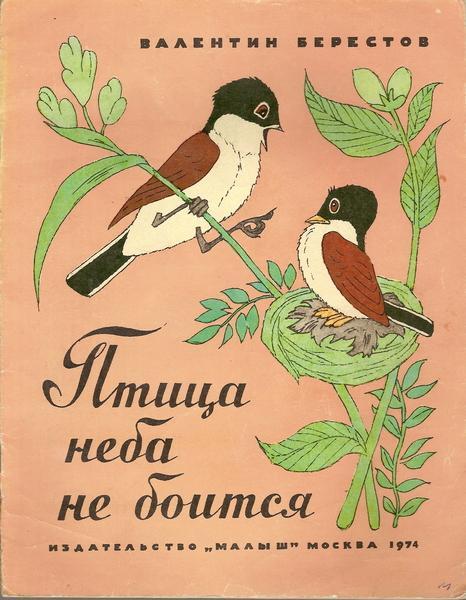 В. Берестов и К. Чуковский
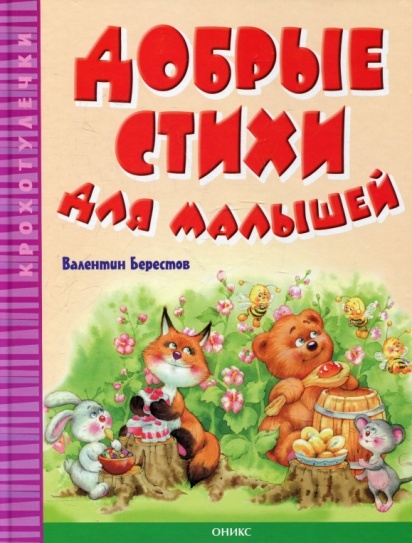 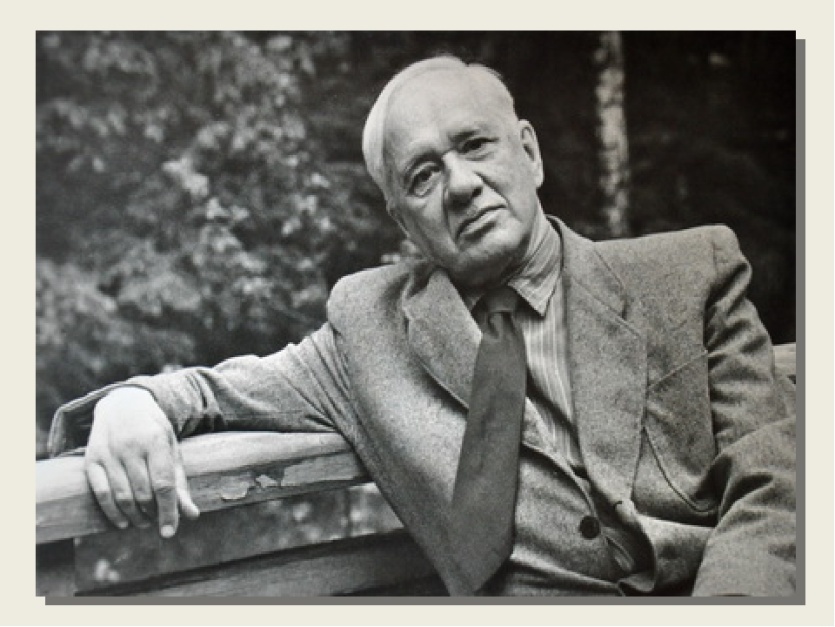 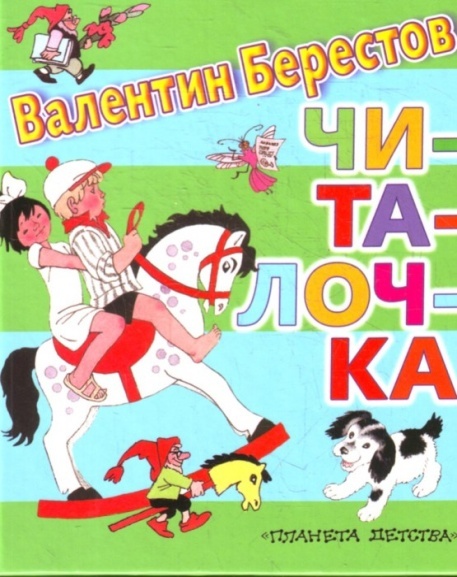 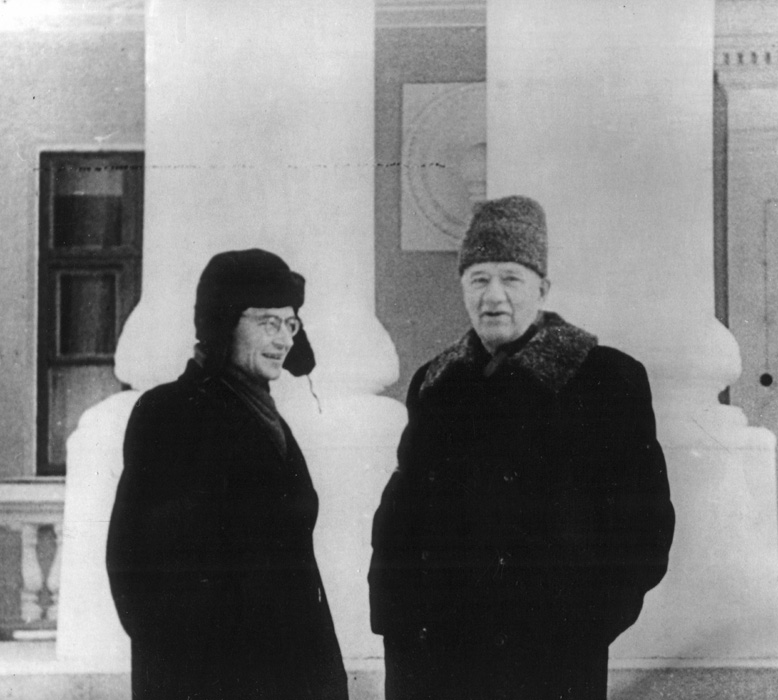 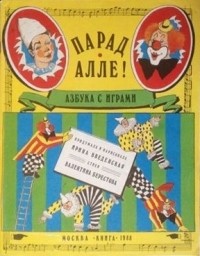 «Валентин Берестов – вундеркинд»
К.Чуковский
В.Берестов - археолог
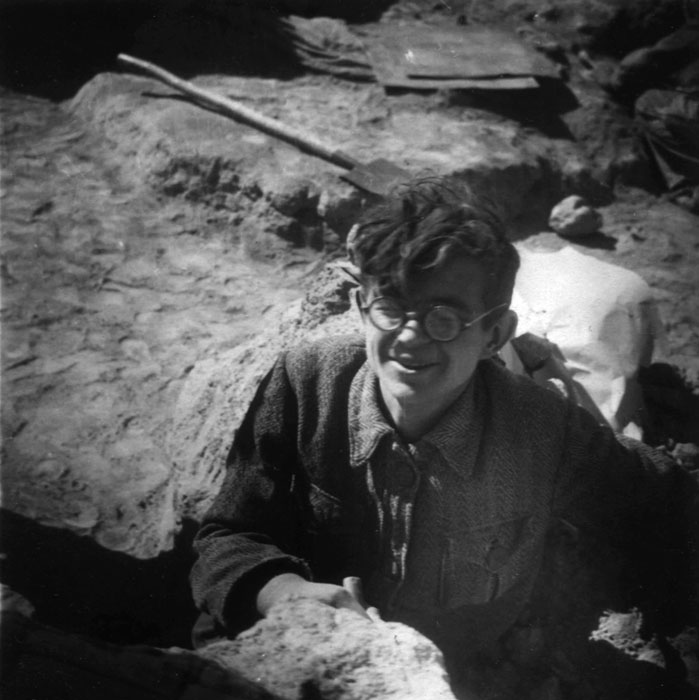 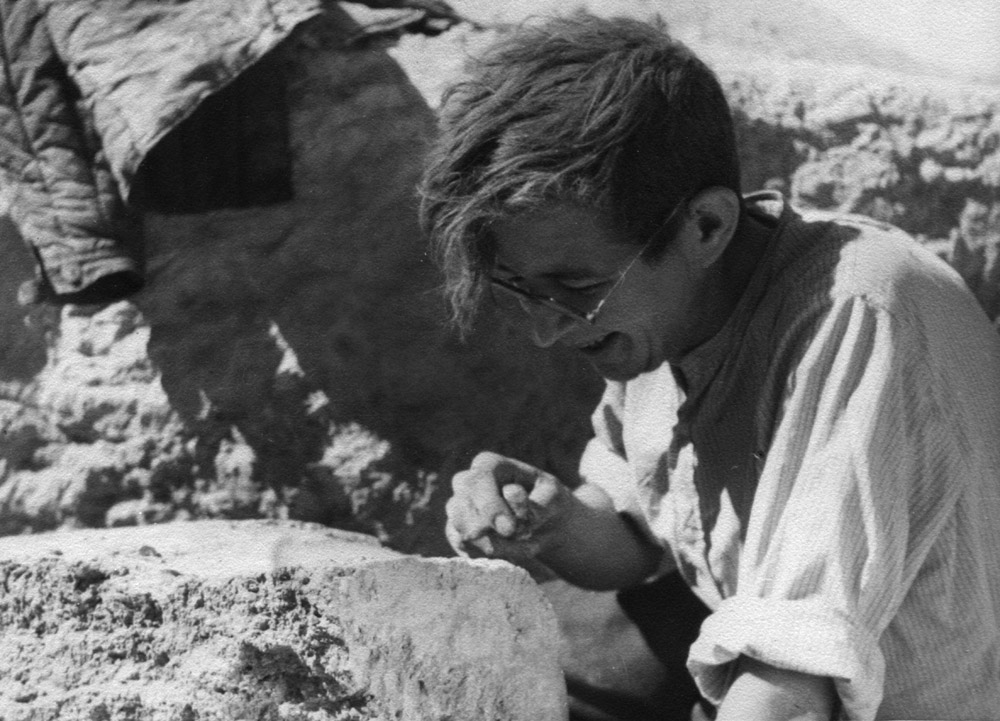 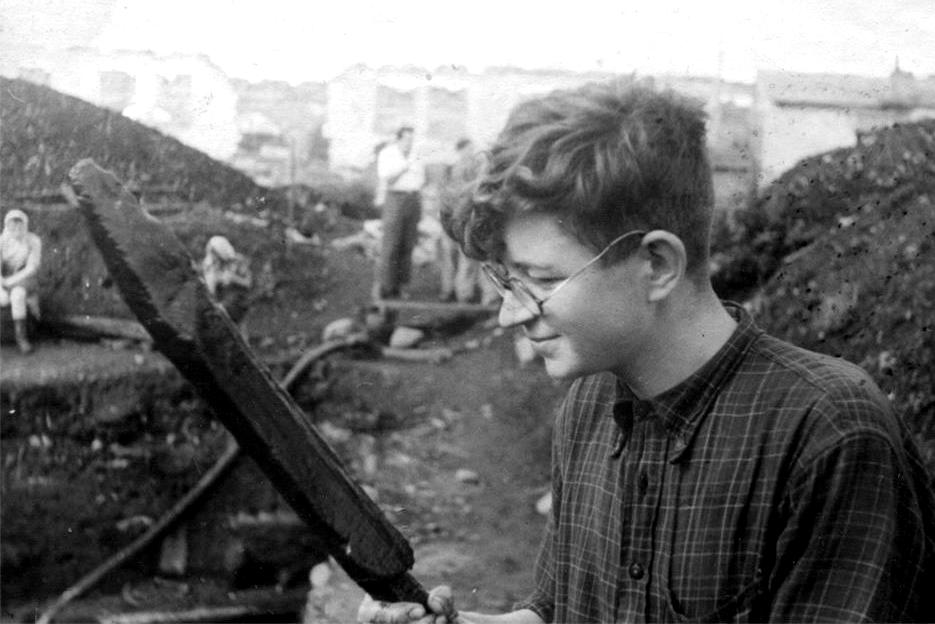 СКАЗКИ В.БЕРЕСТОВА
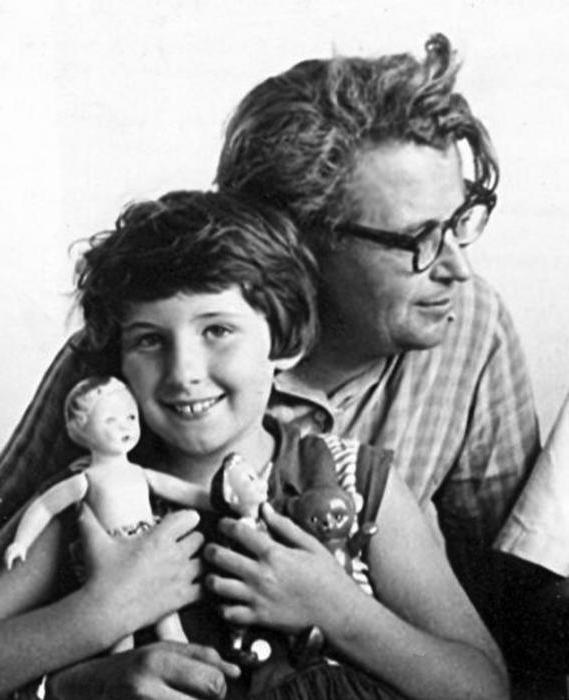 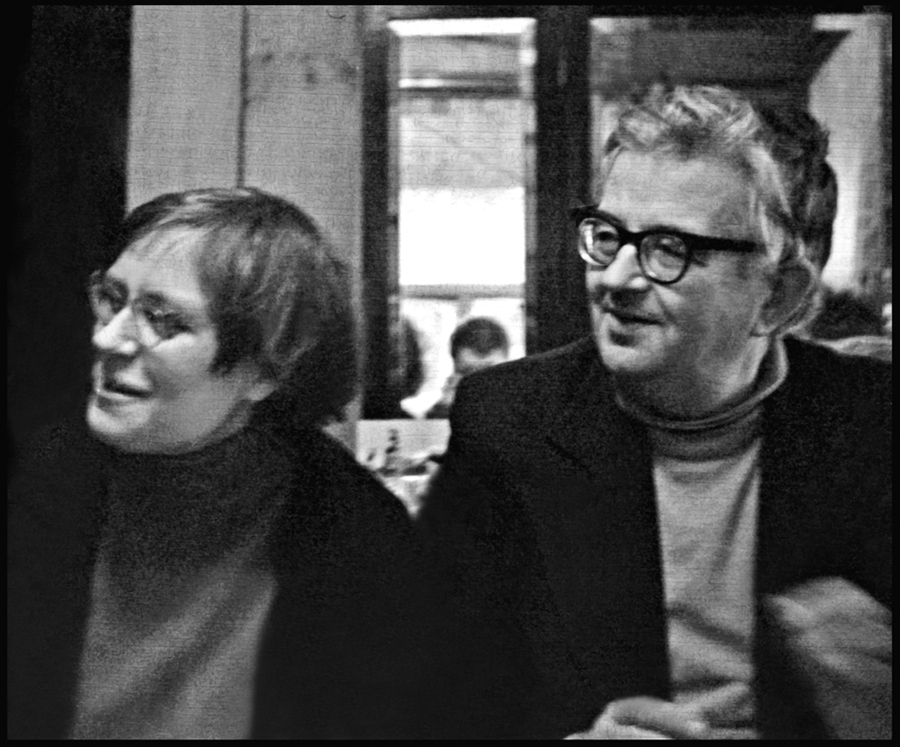 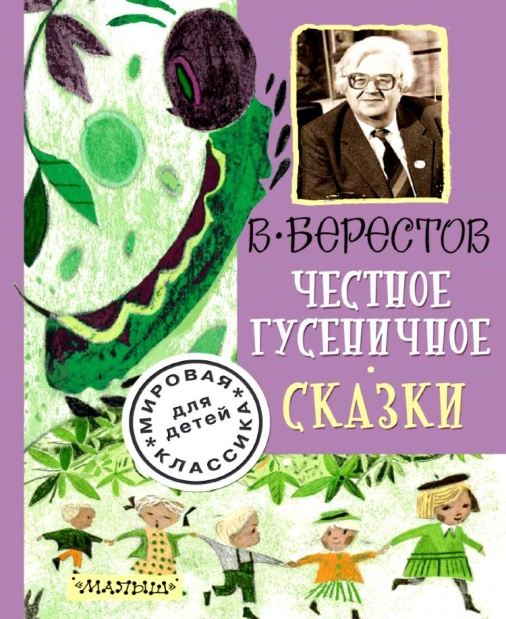 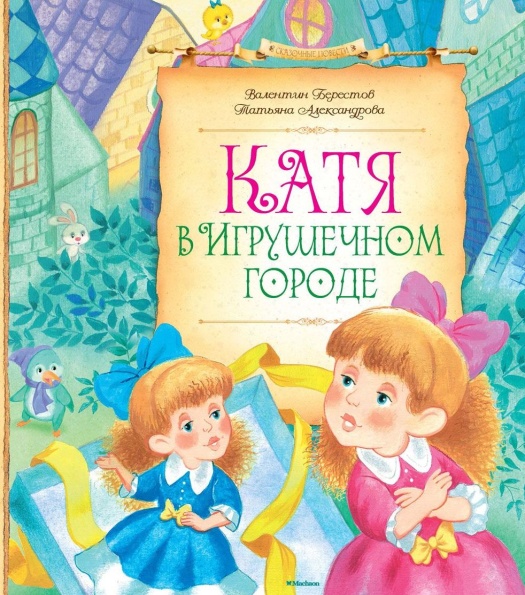 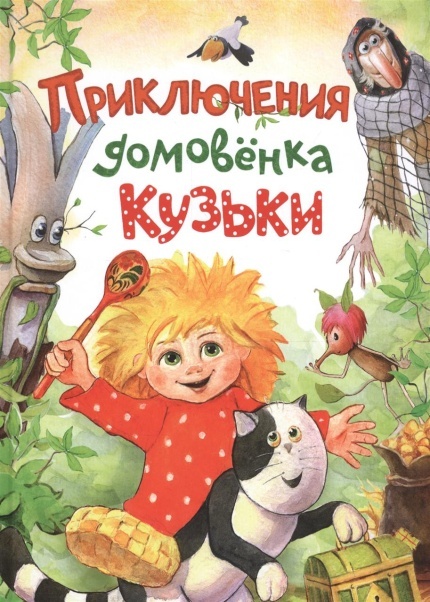 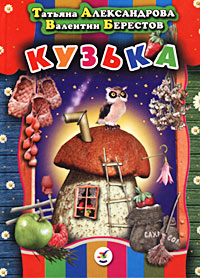 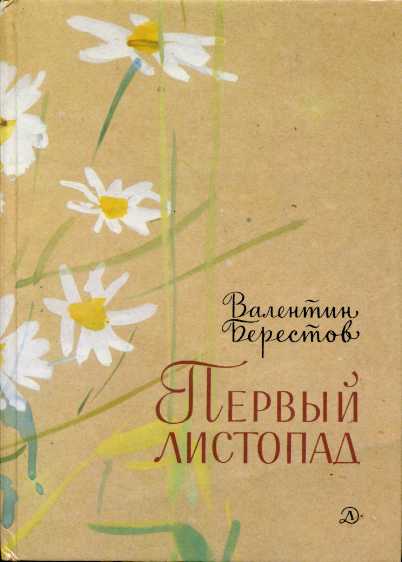 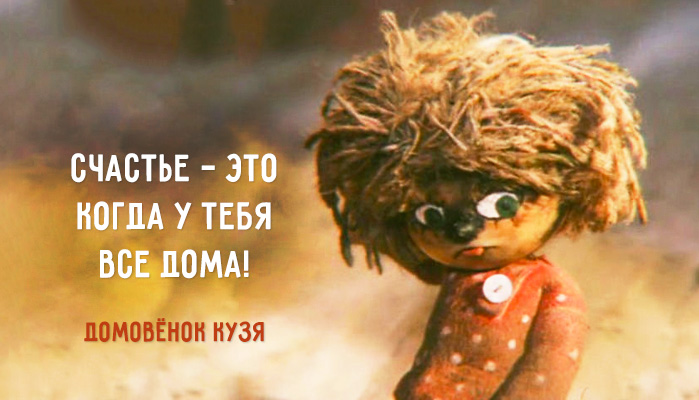 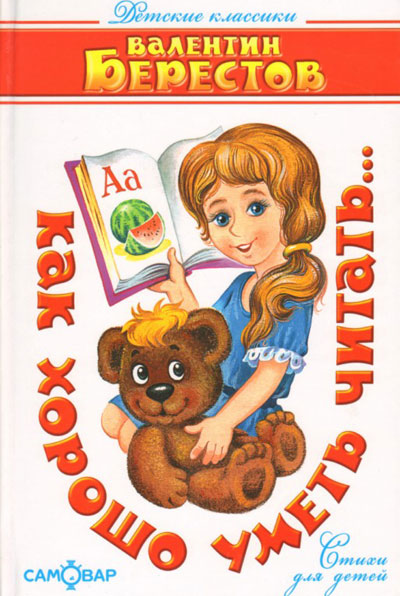 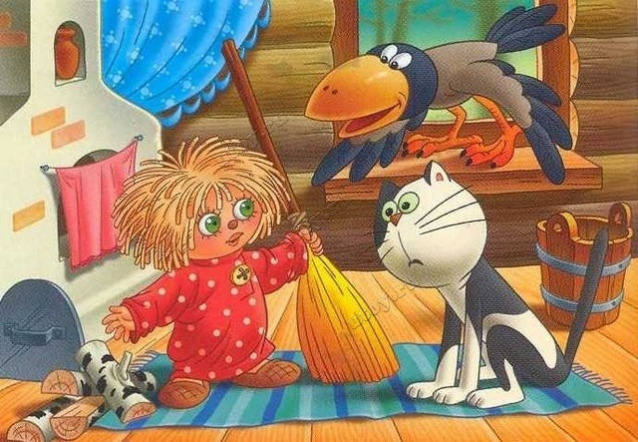 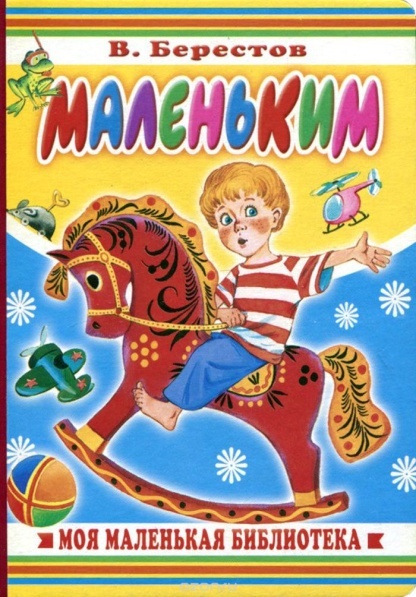 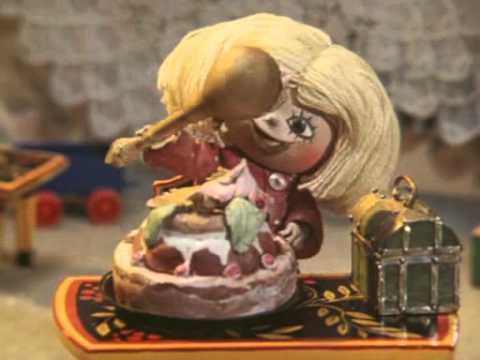 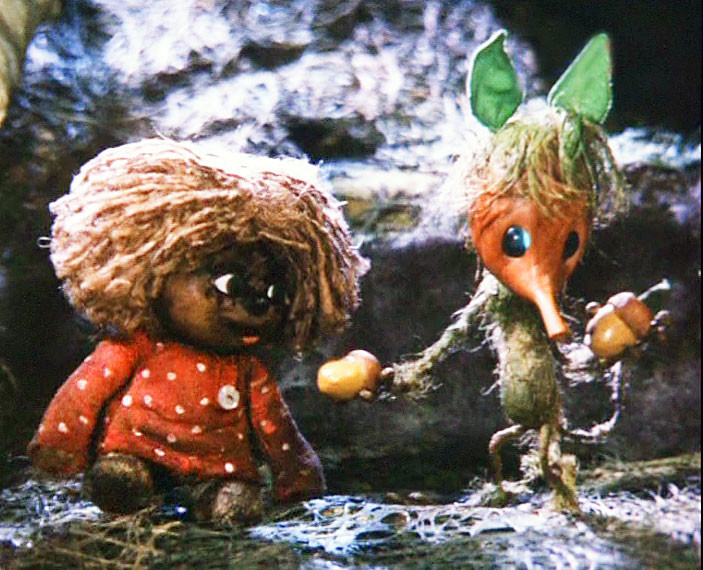 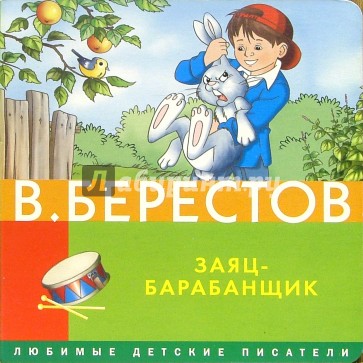 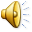 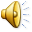 ЗАГАДКИ 
В.Берестов
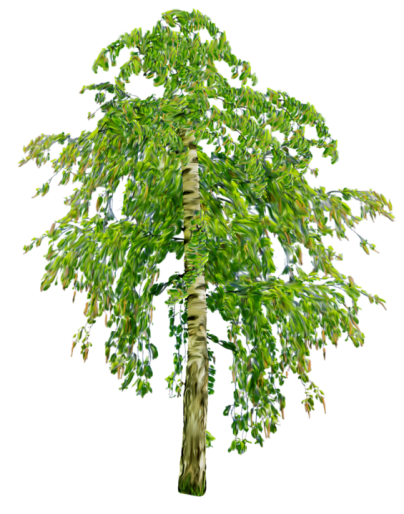 На ней висят, не свесив ножекЧетыре тысячи серёжек,А белый ствол не от мороза.Зовут красавицу - …
Примостился он под ёлкой,Где валяются иголки,Но грибок красивый выжил,Называется он …
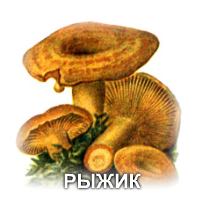 На Дюймовочке – платочком,А растёт среди цветочков.Вот, звеня, раскрыл бутончикТёмно-синий …
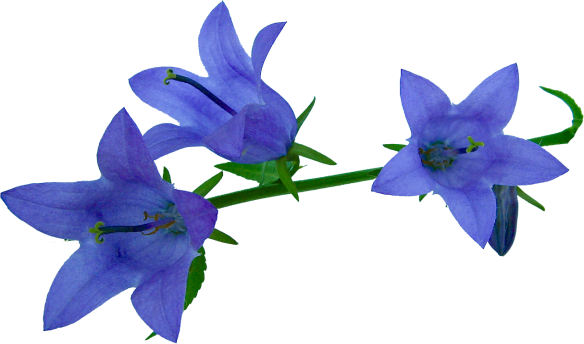 Час клубок она катала,Лапы видно замарала.Моет лапку у окошкаЯзычком без мыла …
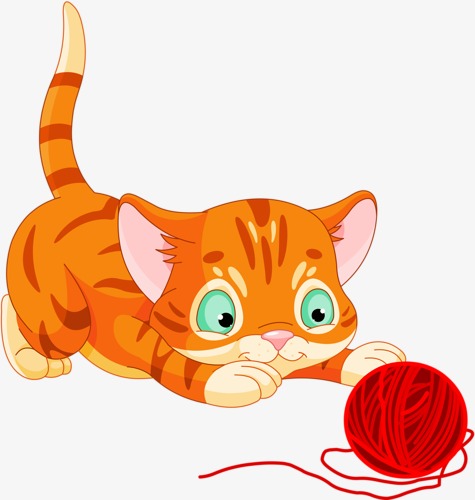 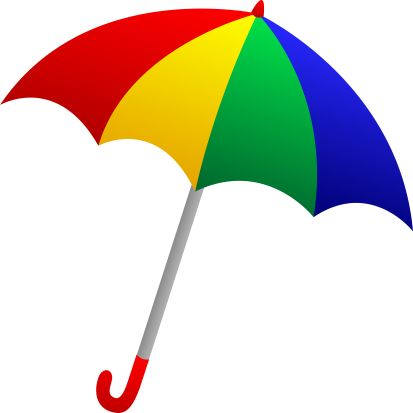 В дождик и при ветерке,Он, как палочка в руке,Но вот только кнопку тронь ты,Превращается он в …
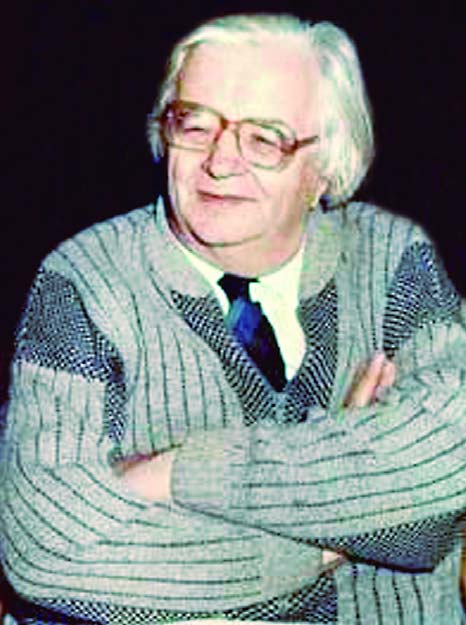 Читайте произведения В.Берестова и вы обязательно 
найдете что-то для своей души.
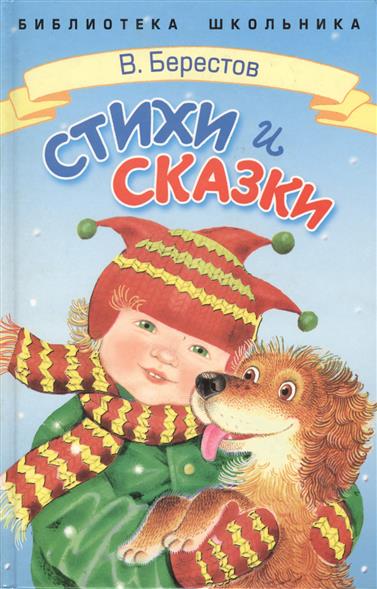 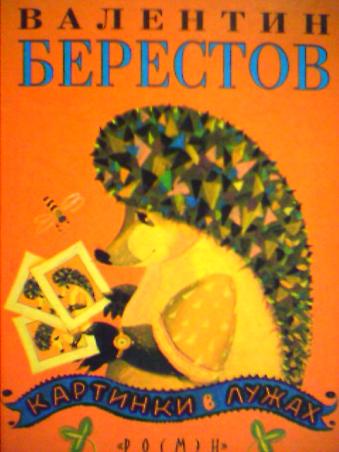 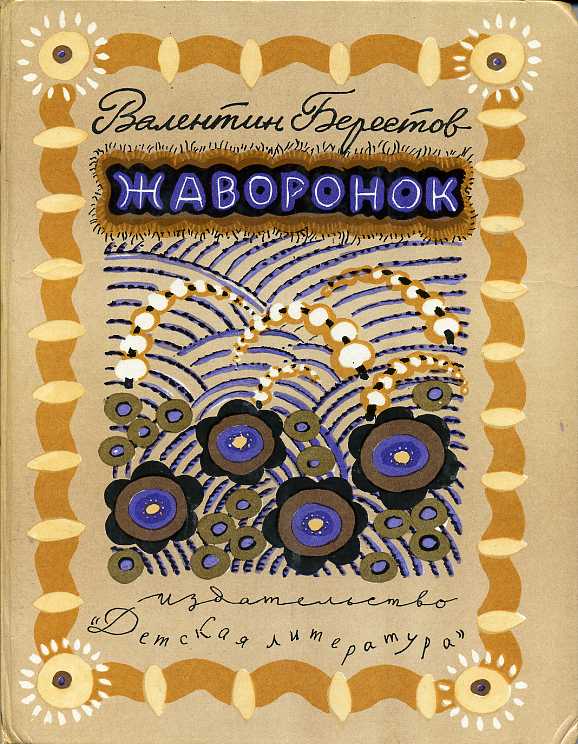 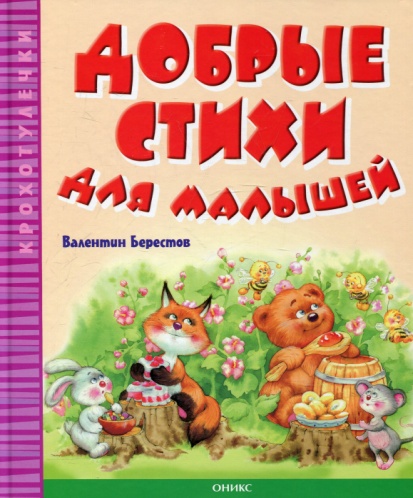 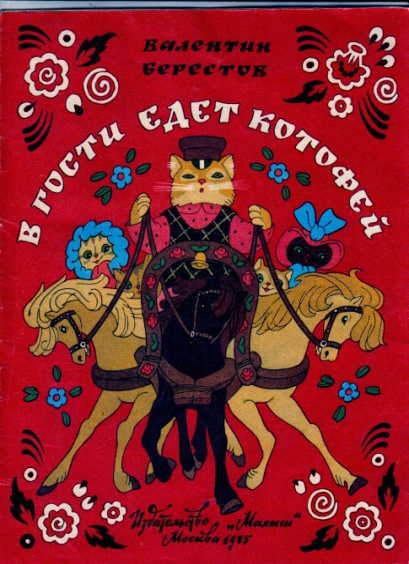 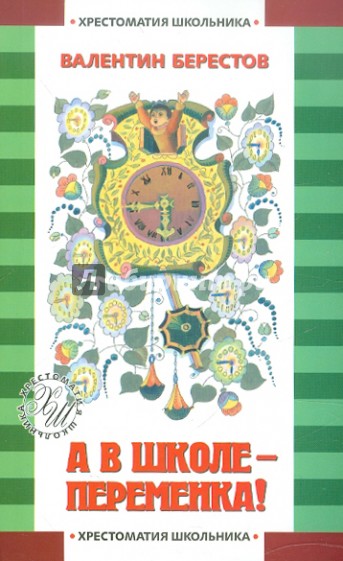 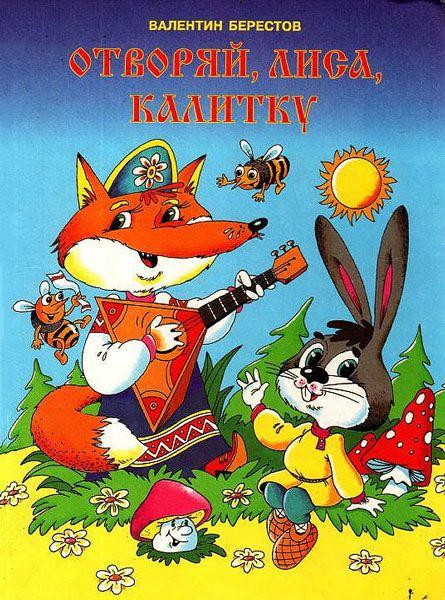 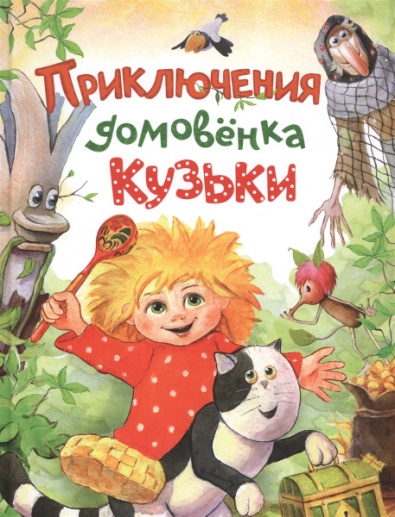